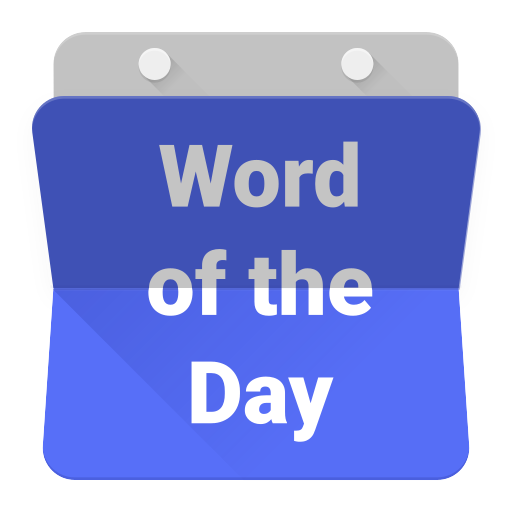 diskon
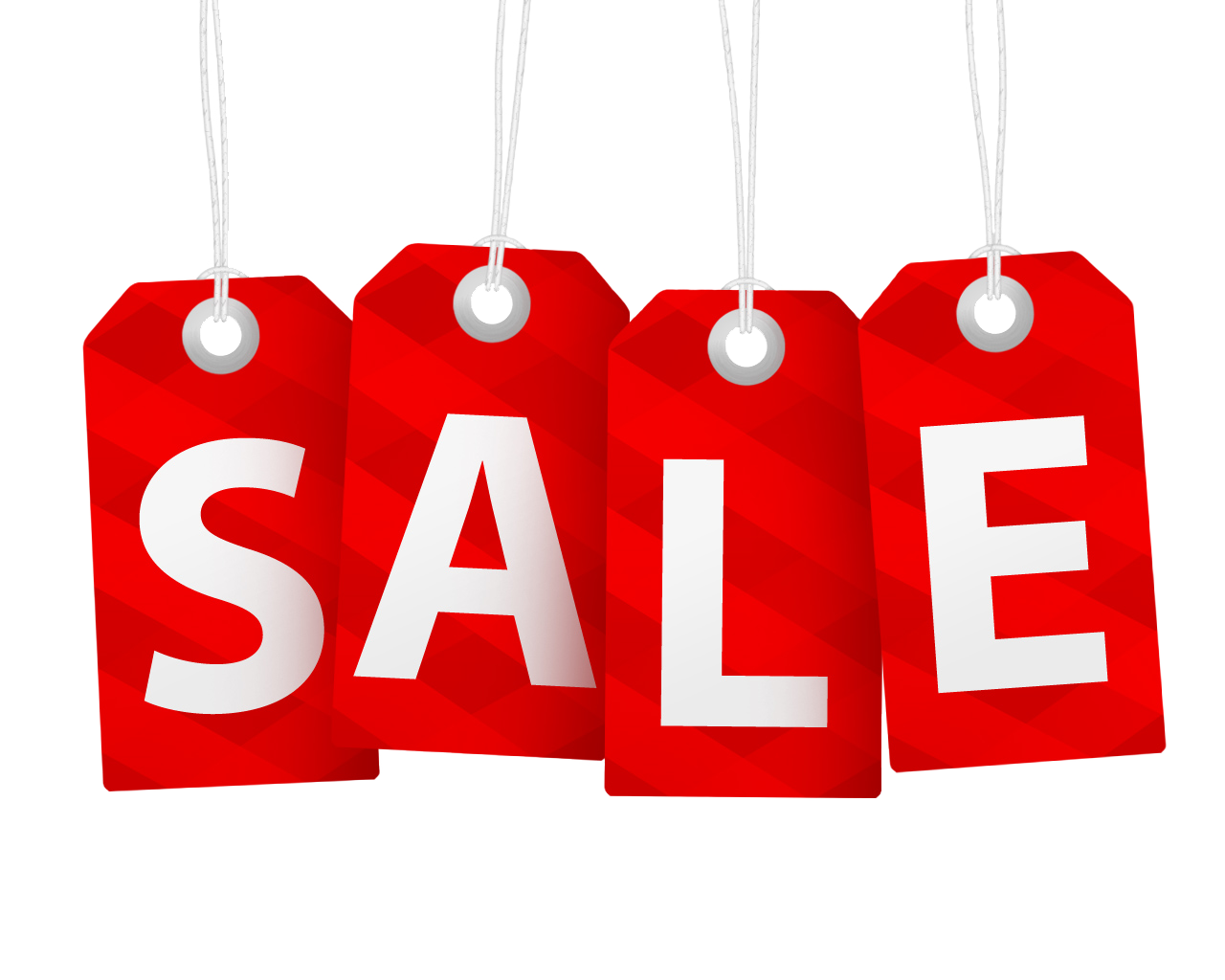 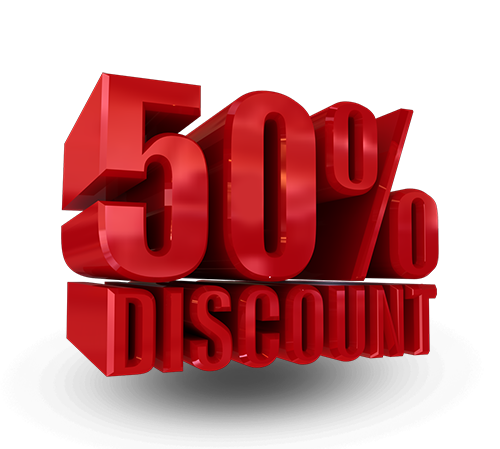 diskon
Indonesians love a “SALE” so they’ve adopted that word from English!
“diskon”, which means “discount”, has also been borrowed from English
I hope you’re not diskontent with the price you paid!!!
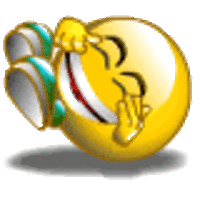